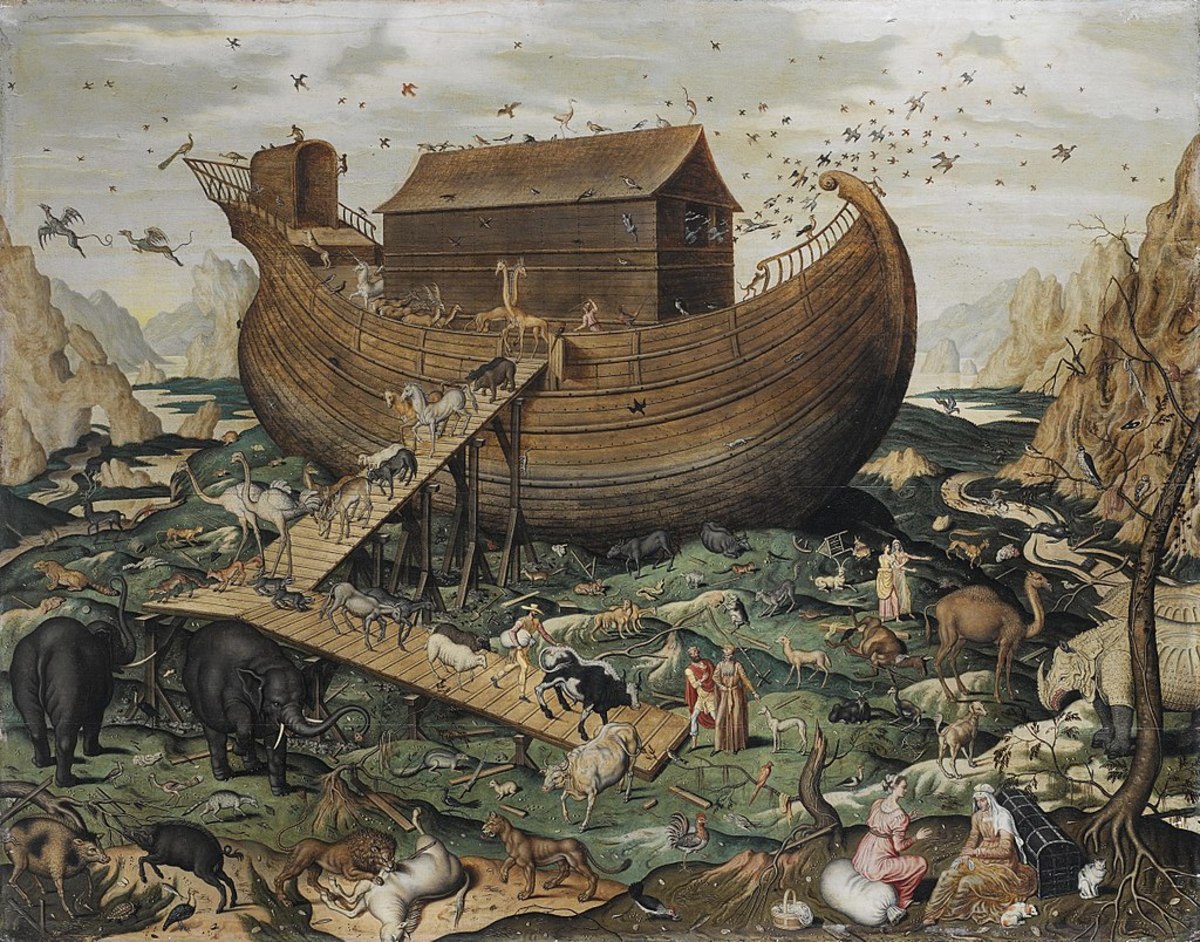 The Flood
Israel Study Tour
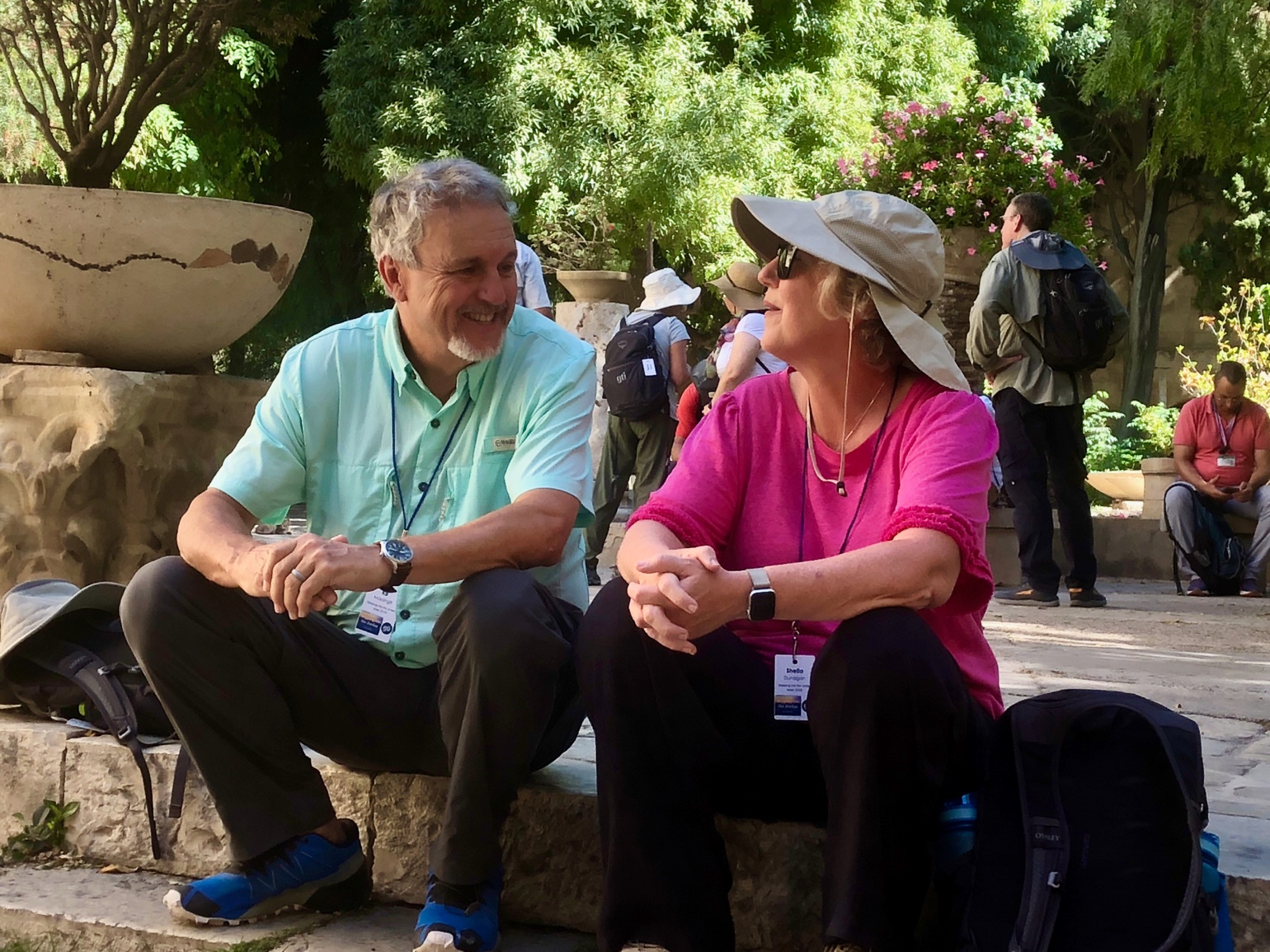 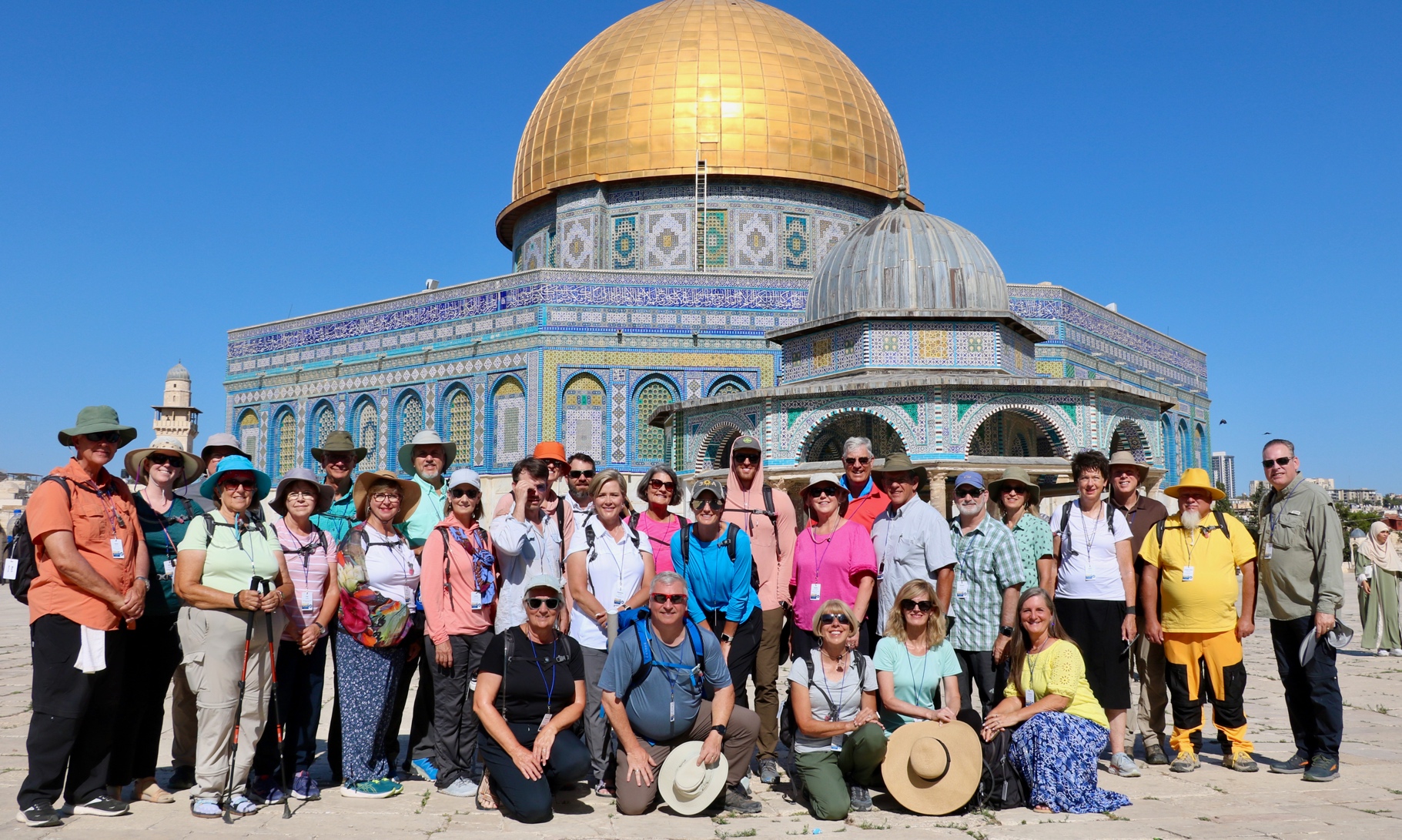 June 30–July 12, 2024
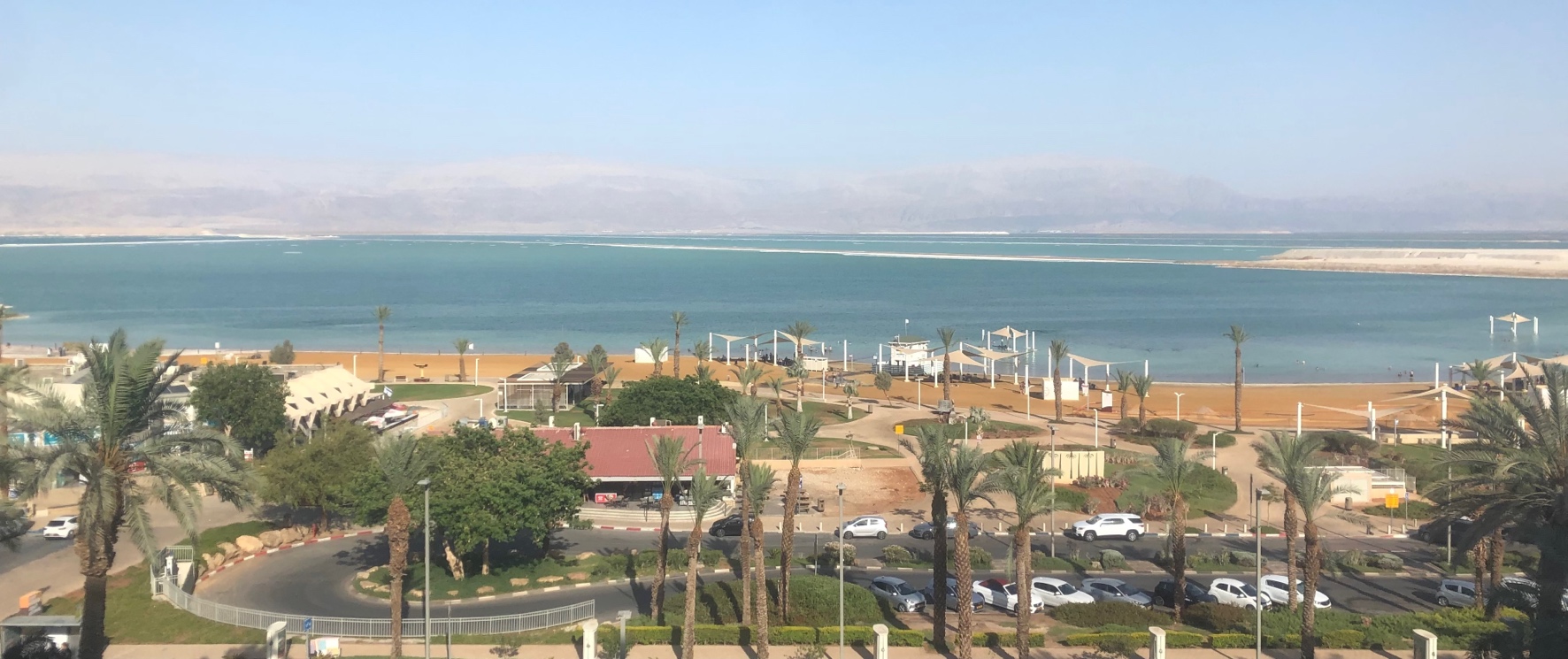 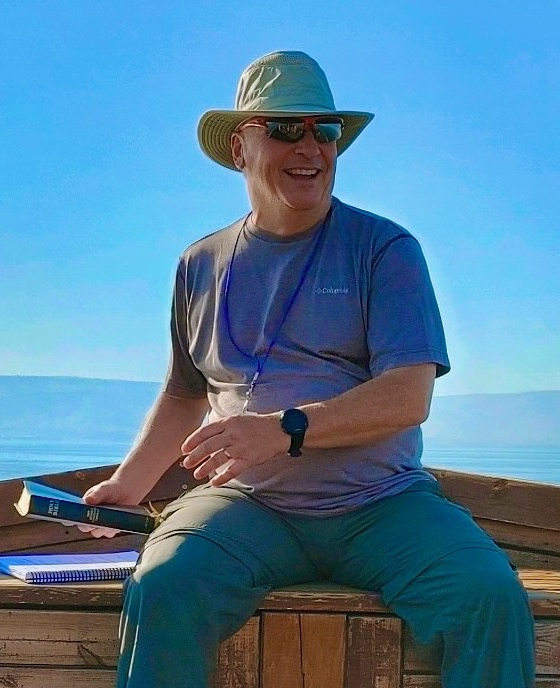 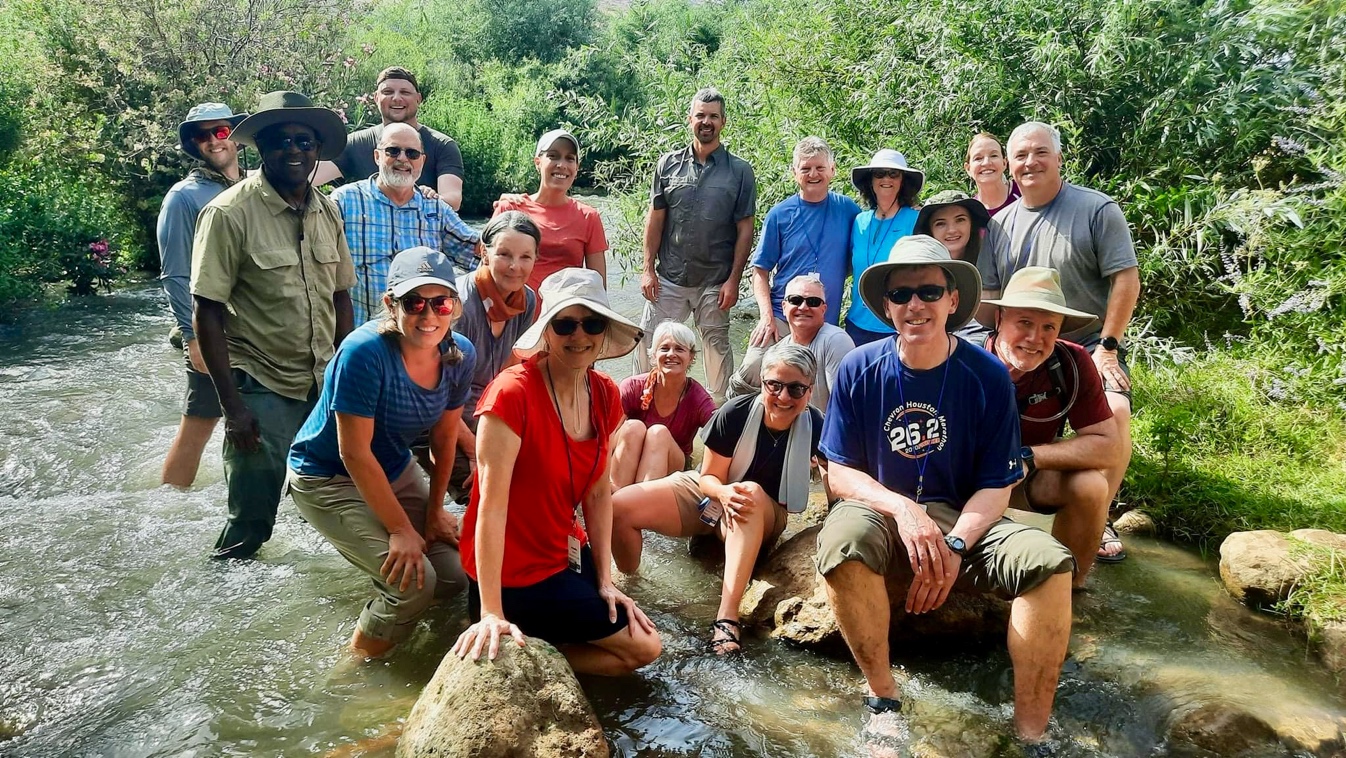 Registration Open!
SteppingIntoTheJordan.com
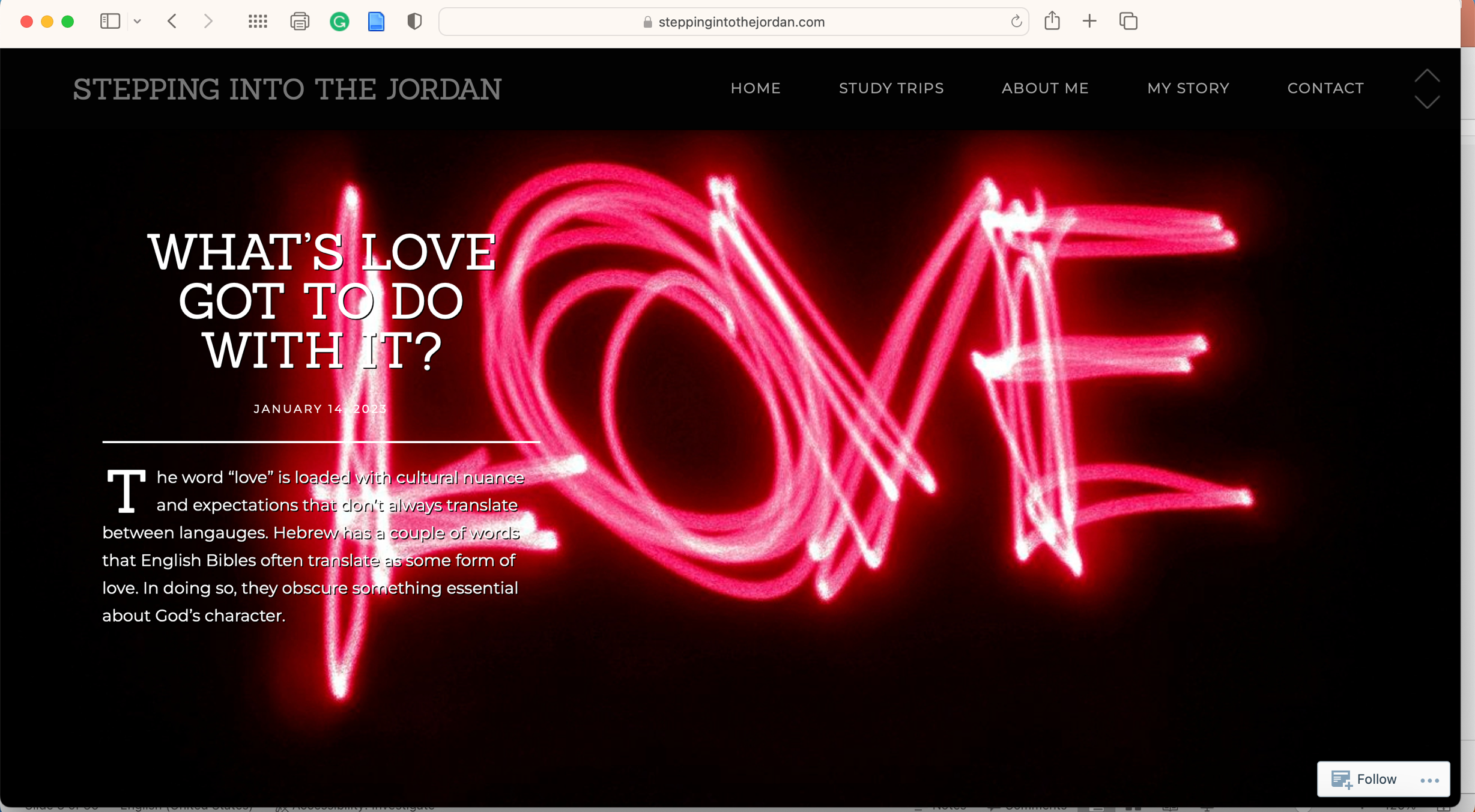 Direct Link
https://steppingintothejordan.com/study-trips/
Objective and Method
70 Faces of Scripture
Different lenses reveal different insights.

What can we learn by looking at the flood stories through different lenses?
Our Lenses
Children Stories
“Asking Questions...”
Ancient Near Eastern Flood Stories
Film Adaptations
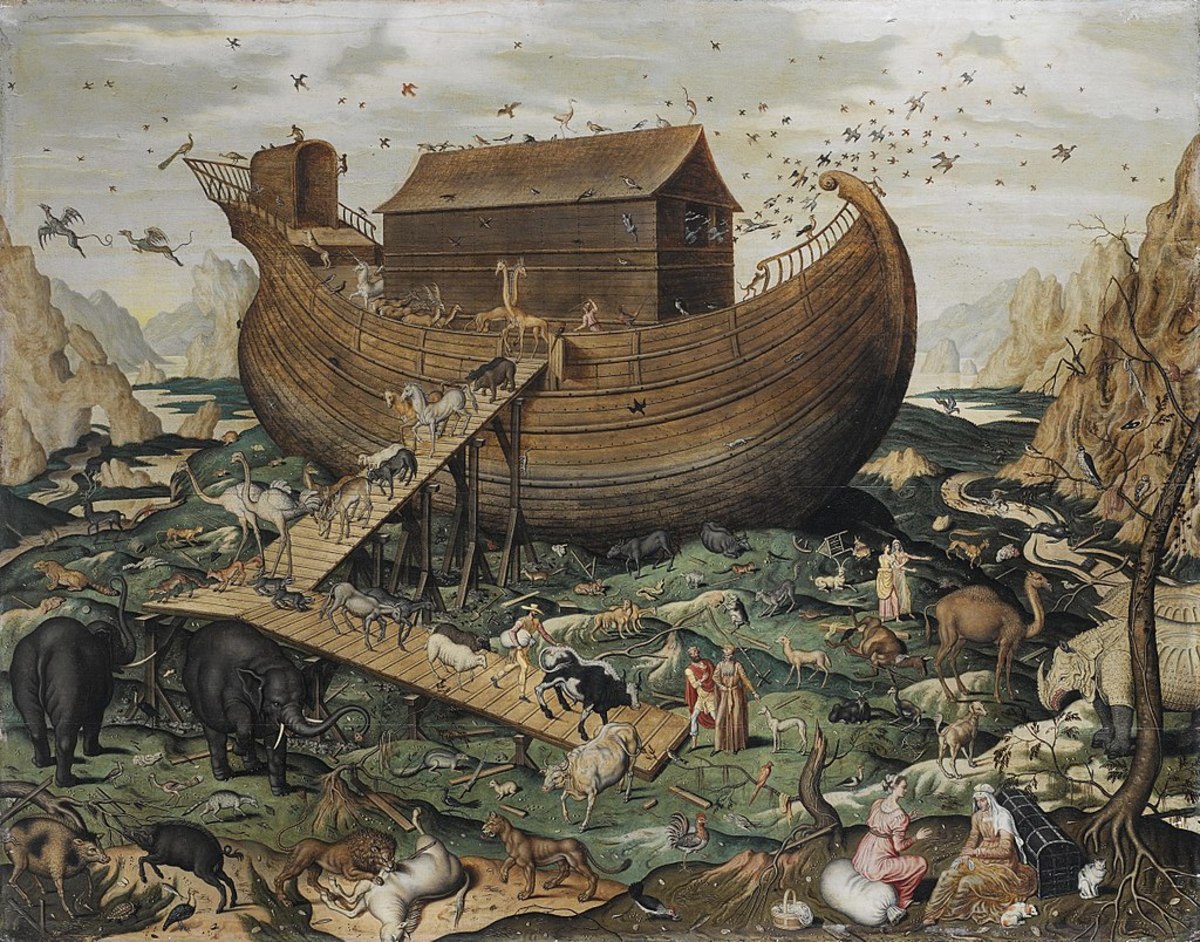 The Flood
What we tell our children.
What to Look For:
What aspects of the flood are shown?
What questions/issues are behind the book?
What is missing from the flood story?
What do you learn from that?
The Lego Bible
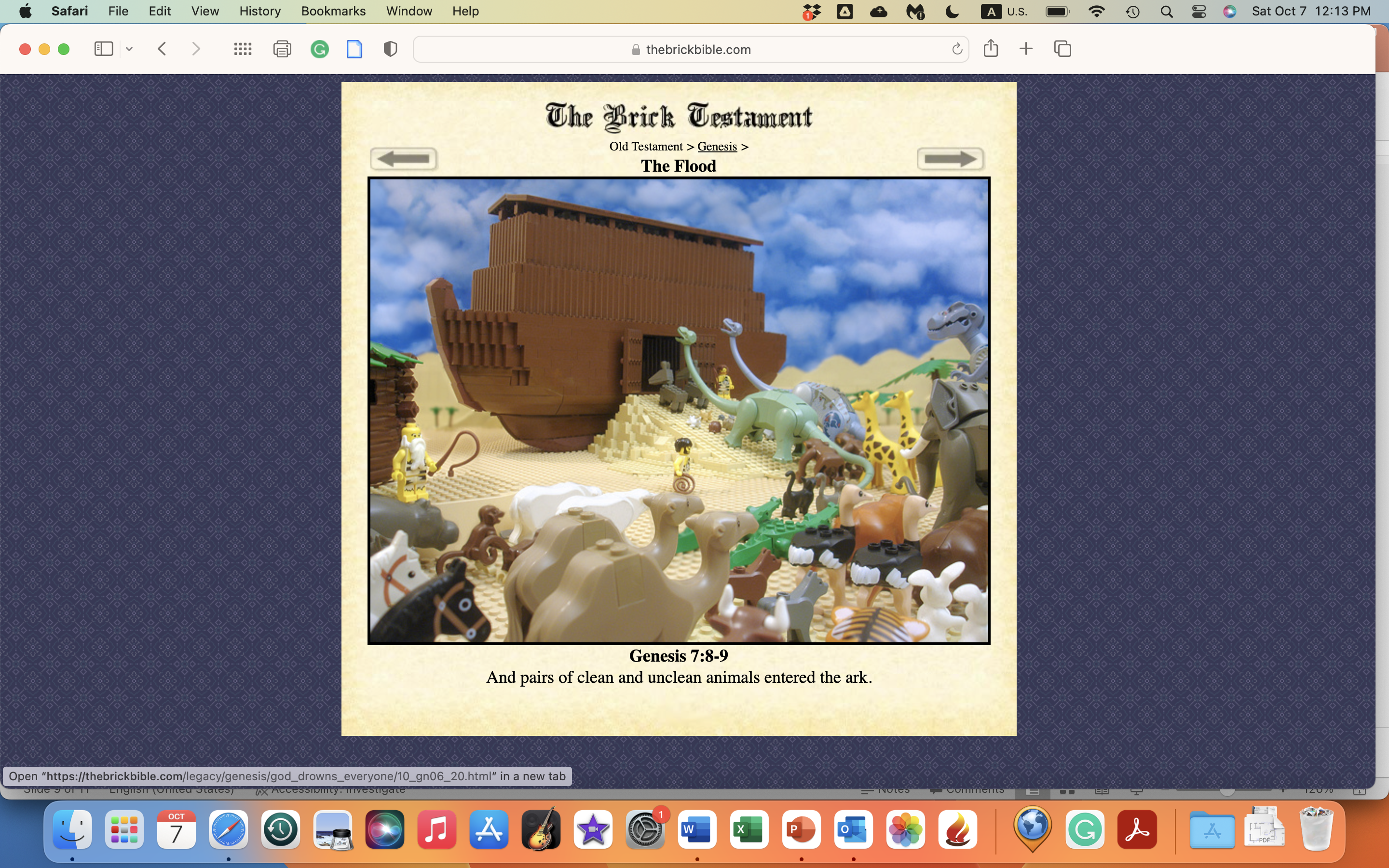 https://thebrickbible.com/legacy/genesis/god_drowns_everyone/01_gn06_12p11.html
Do we really advance beyond the flood story
we learn as children?
Summary
I am NOT criticizing what we tell our kids.

What we tell our children is only a starting point for our understanding this text.

Do we move beyond this understanding?
Next Week
Read Gen 5:28–9:28

Make a list of questions you think the text doesn’t answer.
What is in the “white space” of the text?